КАНДИДАТ НА ПОСТ ПРЕДСЕДАТЕЛЯ СТУДЕНЧЕСКОГО САМОУПРАВЛЕНИЯ АСТРАХАНСКОГО КОЛЛЕДЖА ВЫЧИСЛИТЕЛЬНОЙ ТЕХНИКИ
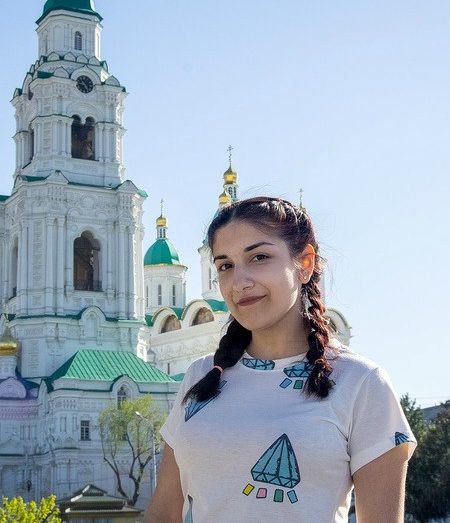 ГолубеваКсения Александровна
 
Студент группы ПБ-23к
 
Номер в бюллетене – № 2
Коротко обо мне:
Я, Голубева Ксения Александровна,  студентка группы ПБ-23к, член Студенческого Совета ГБПОУ АО «АКВТ», выдвигаю свою кандидатуру на пост Председателя Студенческого совета ГБПОУ АО «АКВТ». 
Являюсь волонтером движения «Активность Каждого Важна! Трудись!», активистом студенческого самоуправления ГБПОУ АО «АКВТ», участником регионального отделения Всероссийского движения Dance4Life, волонтером координационного центра волонтеров Астраханской области «ИнтерАктив», активистом молодежной общероссийской общественной организации регионального отделения Российские Студенческие Отряды.
ВМЕСТЕ – МЫ СИЛА! БУДУЩЕЕ В НАШИХ РУКАХ!
Председатель Студенческого совета – это лицо всего коллектива колледжа. Работая в команде Студенческого совета, зная особенности организации изнутри, я предлагаю следующие направления развития Студенческого совета:

Я за то, чтобы каждый студент знал, что происходит в колледже.
Я за то, чтобы Студенческий совет стал связующим звеном между студентами и администрацией.
Я за то, чтобы Студенческий совет предоставлял возможности для любого студента реализовать свои идеи.
Я за то, чтобы укреплять связи для взаимодействия с другими студенческими организациями города
Я за то, чтобы колледж защищал права студентов.
Моя программа:
Основной целью моей программы развития деятельности Студенческого самоуправления является расширение охвата деятельности. 
Создание более подробной структуры Студенческого Самоуправления, включающей в себя:
Развитие профессиональных навыков студентов;
Агитация студентов за Здоровый образ жизни; 
Улучшение взаимодействия между студентами и администрацией колледжа.
Проведение конкурса «Я - Студент АКВТ»
В рамках повышения стремления к улучшению знаний по изучаемым дисциплинам, развитию спортивных навыков и поощрения участия в общественной деятельности планируется создание ежегодного конкурса среди студентов «Я – Студент АКВТ» в номинациях: «Я – будущий профессионал», «Лучший спортсмен», «Общественник». Возможно создание дополнительных номинаций
АКВТ – за ЗОЖ!
В рамках усиления интересов студентов колледжа к Здоровому образу жизни мной планируется проведение мероприятий, направленных на пропаганду ЗОЖ среди молодого поколения:

Викторина «День здоровья», посвященная Здоровому Образу Жизни
Фотовыставка «В здоровом теле – здоровый дух!»
От чистого сердца…
Для развития в студентах любви к труду и привития добровольческих моральных ценностей я планирую провести следующие мероприятия:
Акция «Неделя добра», нацеленная на помощь приютам
Акция «Покормите птиц зимой» (создание и наполнение кормушек для зимующих птиц)
Акция «Чистый АКВТ» (регулярная  сезонная уборка с подключением всех студентов)
Донорская акция «Бюро добрых дел»
Профессионалы своего дела
Для повышения параметра заинтересованности в изучении профессиональных дисциплин студентами колледжа планируется проводить мини-соревнования между параллельными группами одной специальности
ВМЕСТЕ – МЫ СИЛА! БУДУЩЕЕ В НАШИХ РУКАХ!
КАНДИДАТ НА ПОСТ ПРЕДСЕДАТЕЛЯ СТУДЕНЧЕСКОГО САМОУПРАВЛЕНИЯ АСТРАХАНСКОГО КОЛЛЕДЖА ВЫЧИСЛИТЕЛЬНОЙ ТЕХНИКИ
Голубева Ксения Александровна
Номер в бюллетене – № 2